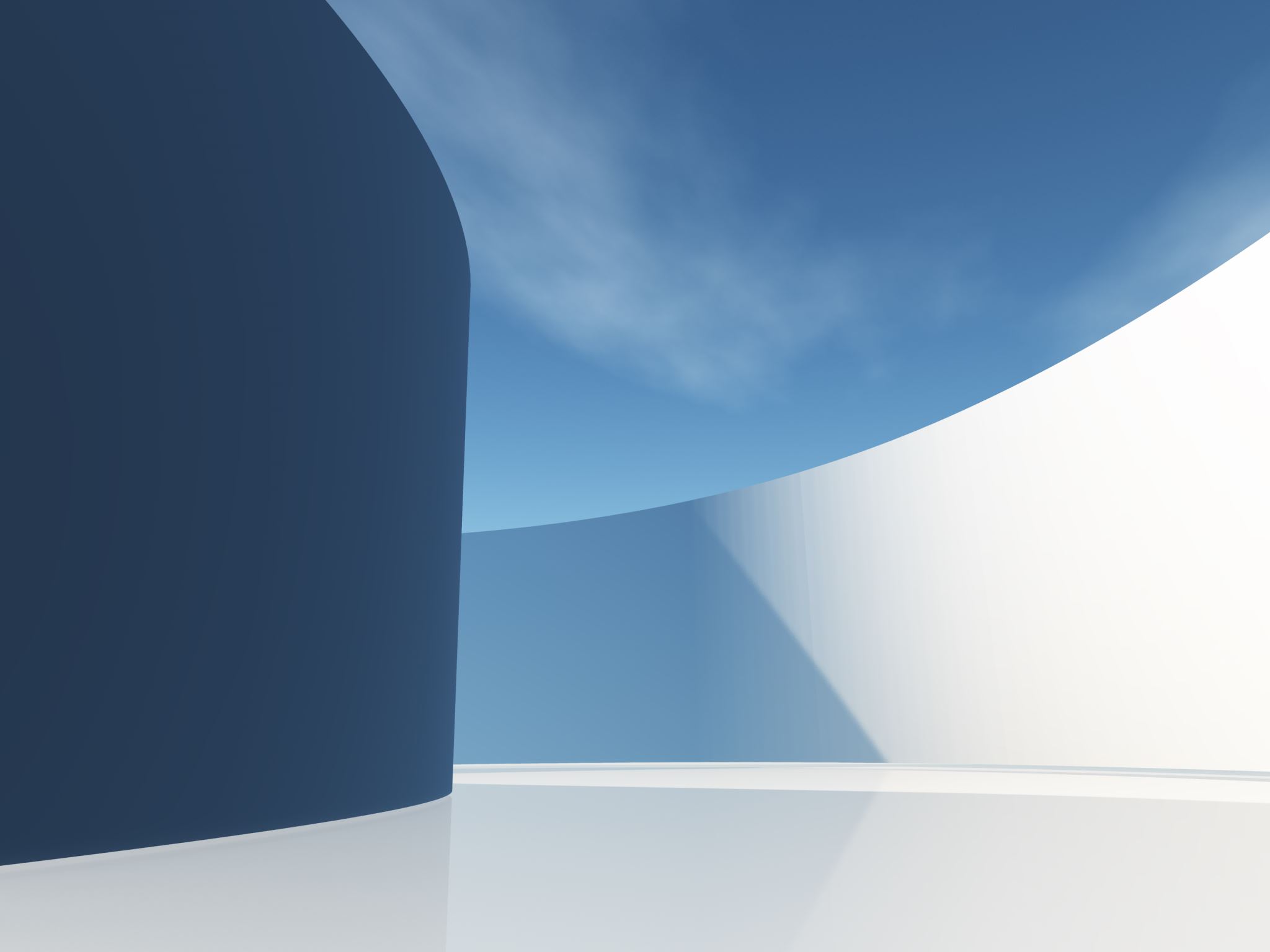 2024 Pacific CupSkippers’ Meeting
Finishing
	Big Picture	Way Points and Finish Line	Hazards	Meeting your escort
					Buzz Blackett
Big Picture
Note the changing orientation, from east-west to north-south
Finishing Starts Early (100 miles out)
WayPoints and finish line
Waypoint north of Mokumanu	~2 miles from finish line
Finish line 	~0.7 miles long (note lat/lon at ends)	~[300]º measured from east to west
GET ALL 3 ON YOUR CHART PLOTTERS NOW!
Finish line details
hazards
Firing Range (beige ¼ pie)
Wave Buoys	Big round cylinders	Low to water	Dimly lit	Tethered together
Reefs	Parallel to finish line	< 0.5 miles	Know bearing to escort	location
Meeting your escort
Hailing and dialogue Channel __
Meet outside of the Sampan Channel Entrance Lighted Buoy 2 (FL (1) R 2.5s) at approximately 21°28.166’N x 157°46.632’W. 
Sailing through Channel usually OK
Pay attention to Channel buoys and marks!
Dropping sails and mounting motors inside Bay